Halepaghen-Schule
Buxtehude, Deutschland
Die HPS
Schüler: 1118
Schulleitung: Bettina Fees-McCue
Schulform:	Gymnasium
Gremien: Gemeinsamen Ausschuss, Schülervorstand, Elternvorstand und Schulvorstand
Buxtehuder Modell
Zoe Groening
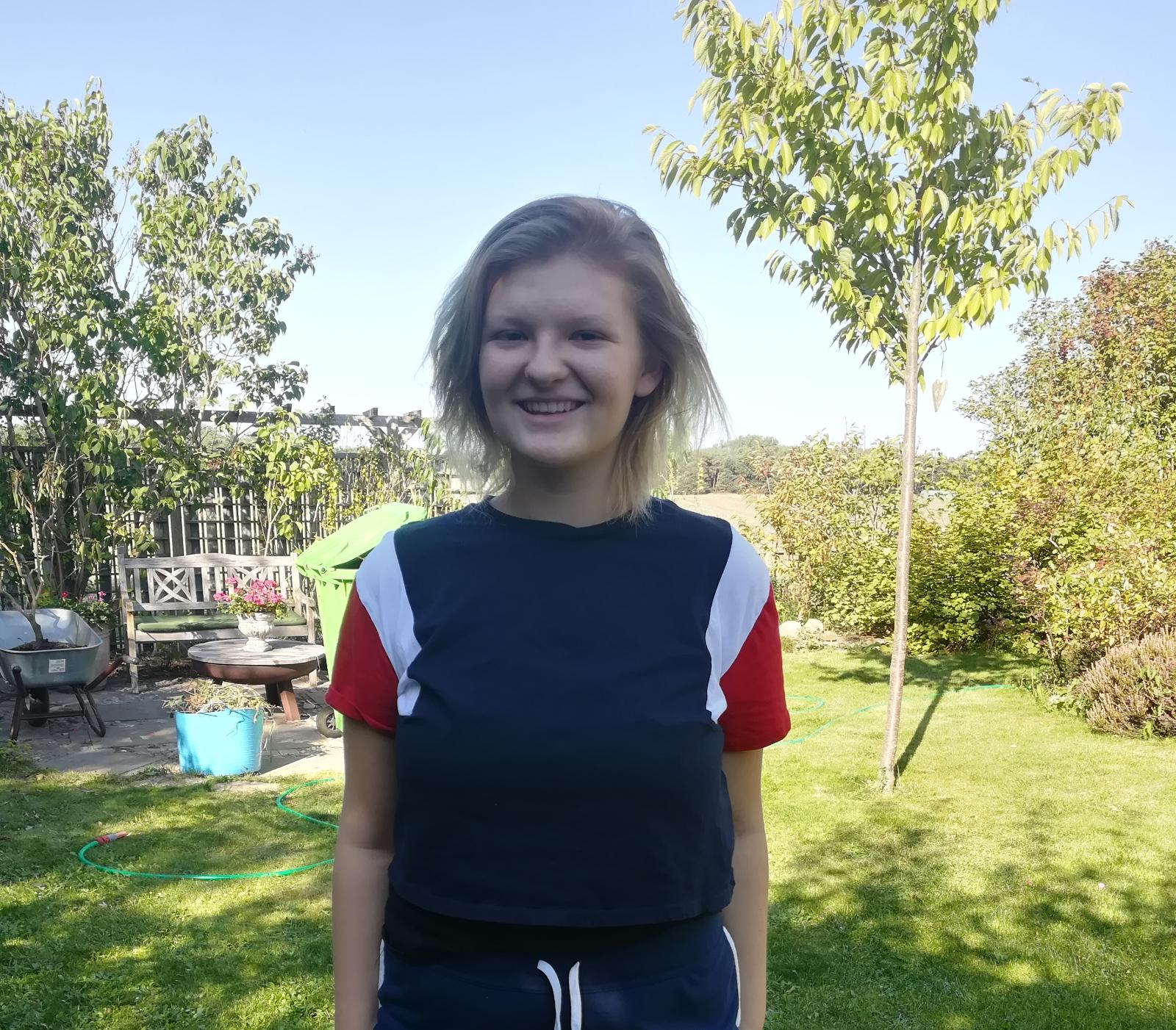 17 Jahre
Lieblingsfach: Werte und Normen; Kunst
Das macht mich aus: Künstlerisch interessiert (Theater, Filme, Singen und Tanzen) 
Lieblingsbuch: Untot
Svewa Rehder
15 Jahre
Lieblingsfach: Französisch, Deutsch, Kunst
Das macht mich aus: Ich reise gerne
Lieblingsbuch: Obsidian
Mirjam Dreßler
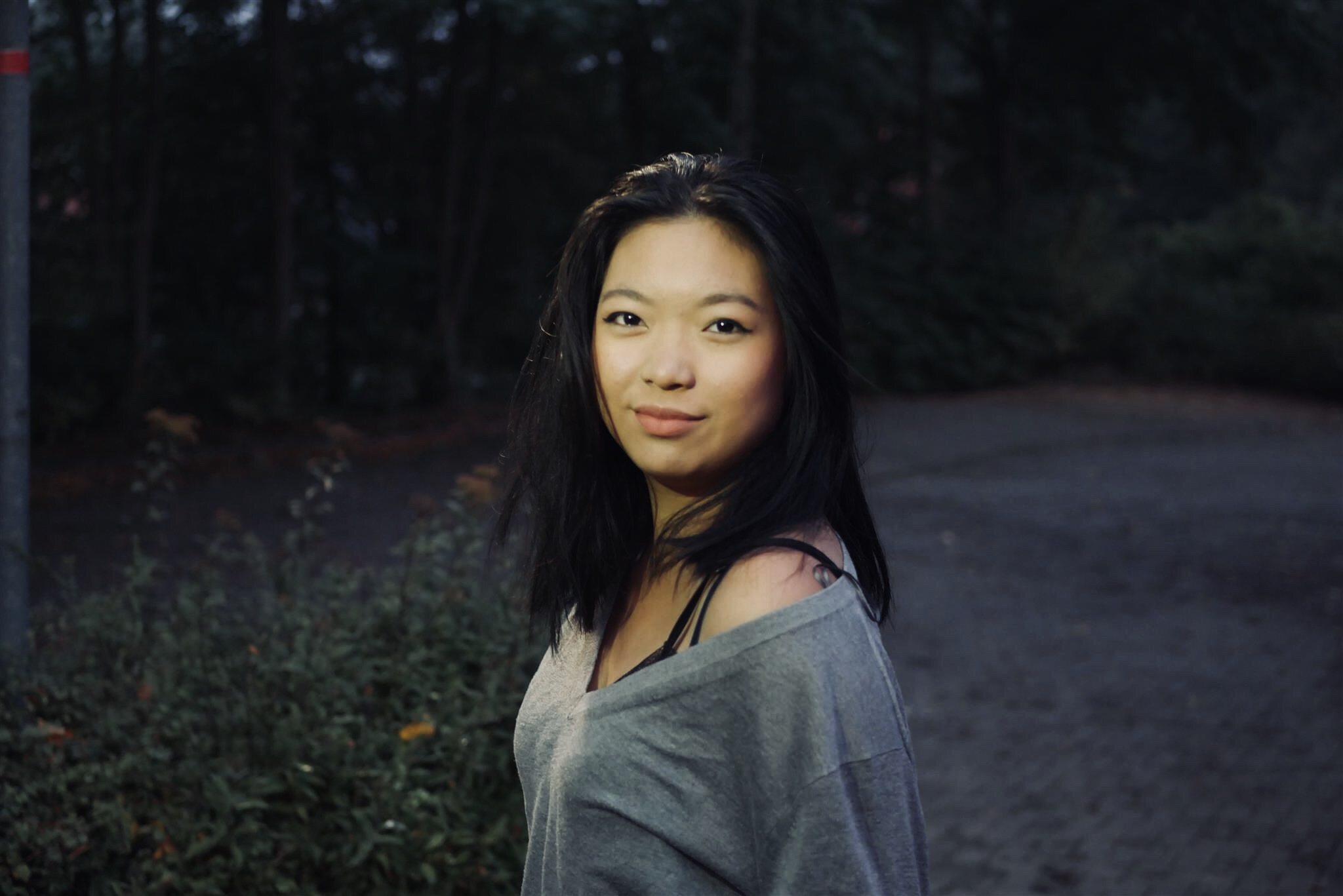 17 Jahre
Lieblingsfach: Politik, Englisch, Deutsch
Das macht mich aus: positive Einstellung
Lieblingsbuch: Jenseits von Eden
Michelle Gehres
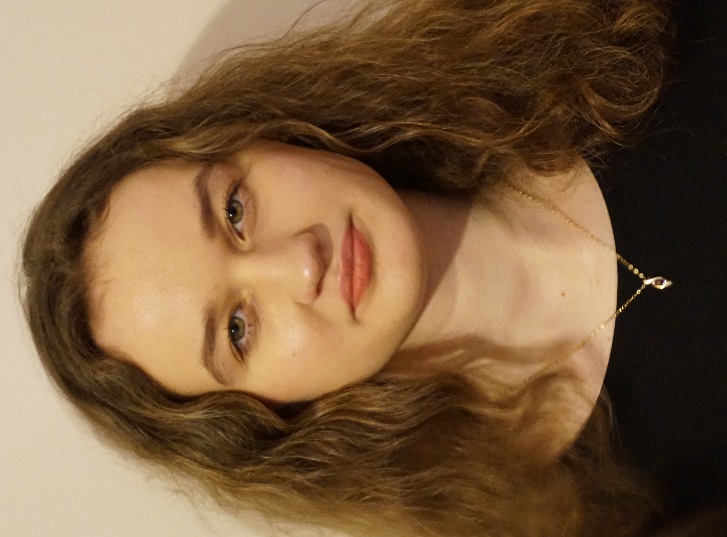 17 Jahre
Lieblingsfach: Englisch
Das macht mich aus: Fröhlichkeit 
Lieblingsbuch: Die Tribute von Panem
Arlette Schmelz
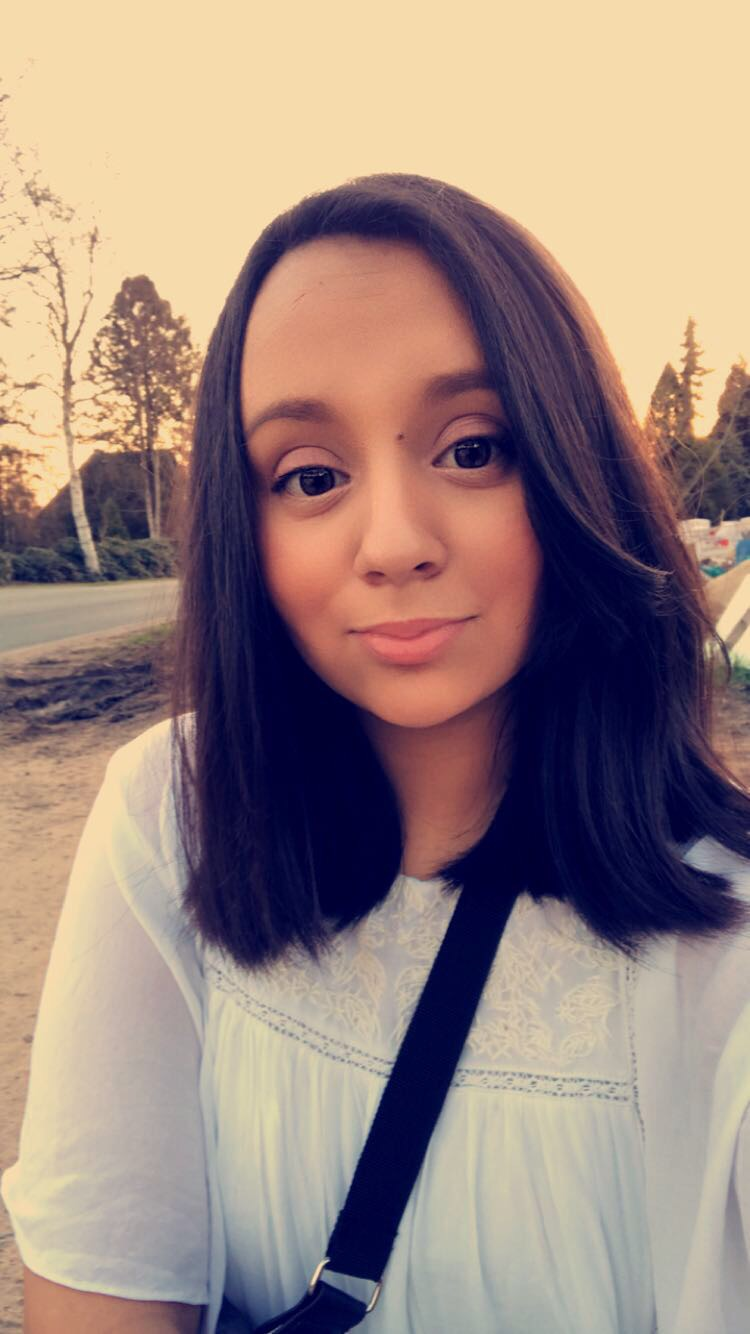 17 Jahre
Lieblingsfach: Spanisch und Geschichte
Das macht mich aus: Ehrlichkeit
Lieblingsbuch: Totem und Tabu
Marlene Kosin
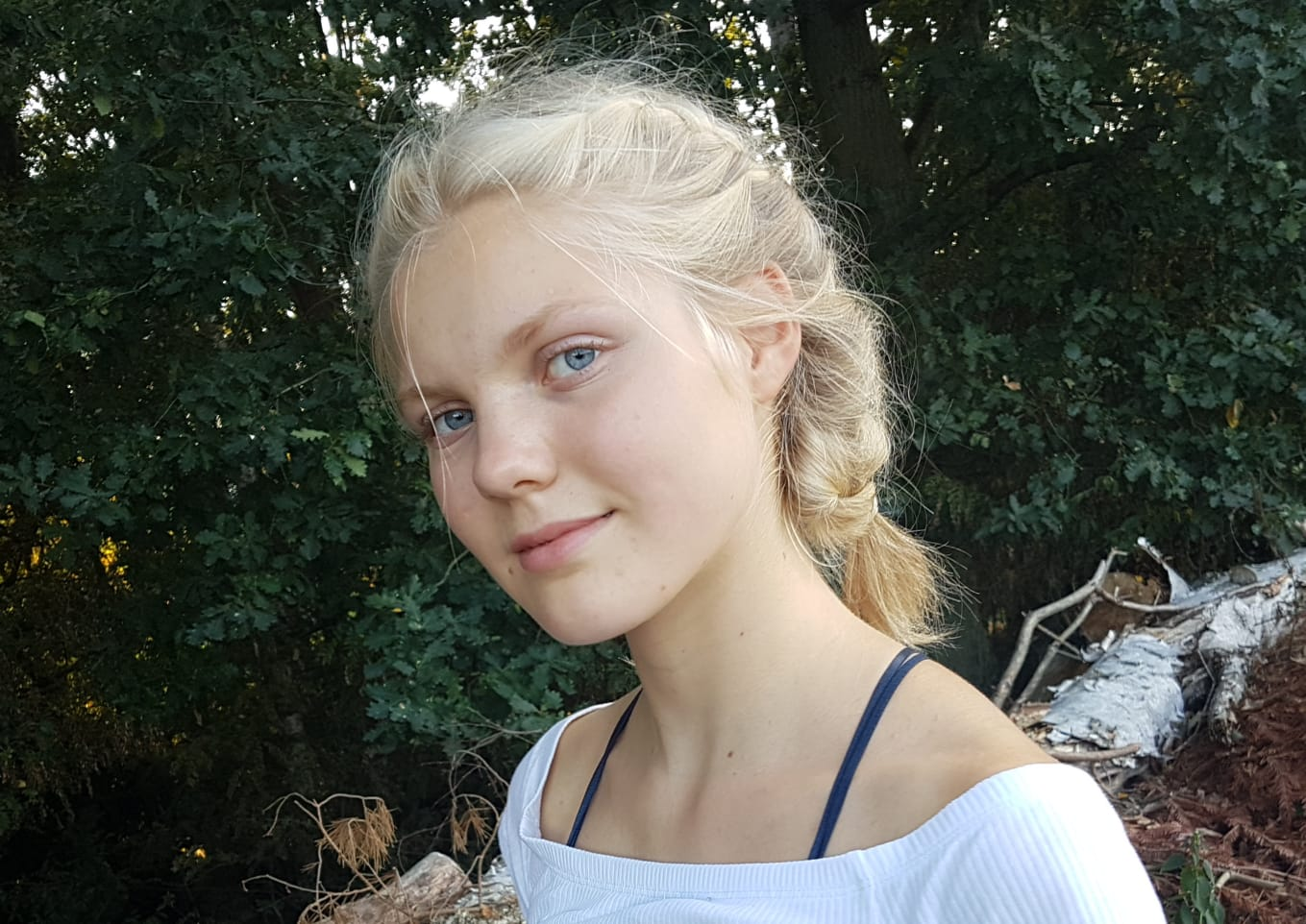 15 Jahre
Lieblingsfach: Deutsch
Das macht mich aus: positive Einstellung und Entschlossenheit
Lieblingsbuch: 28 Tage lang
Vicky Pötzsch
15 Jahre
Lieblingsfach: Physik
Das macht mich aus: Familie, Freunde. Zeichnen, Kickboxen, Schwimmen
Lieblingsbuch: Leopardenblut
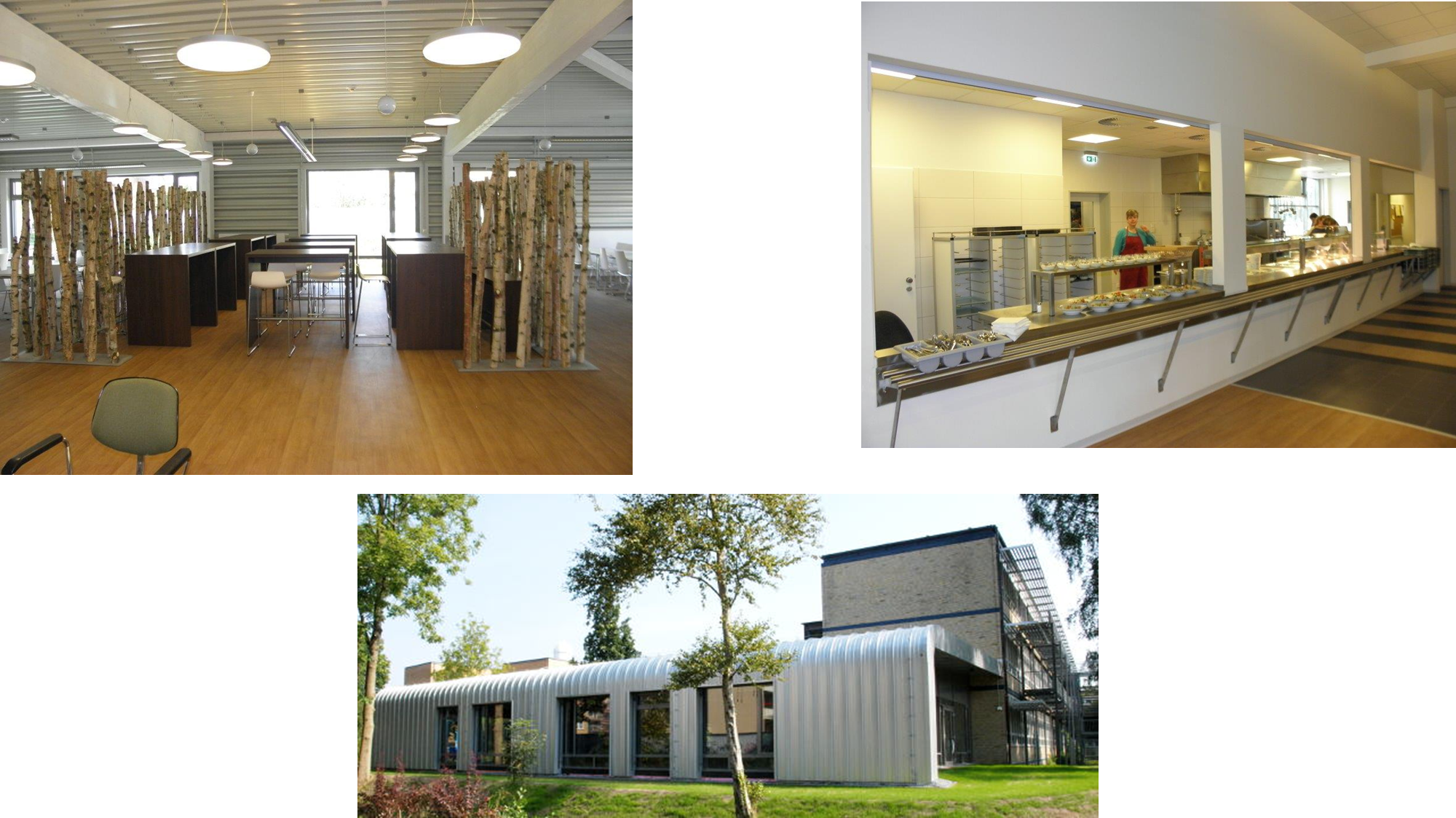 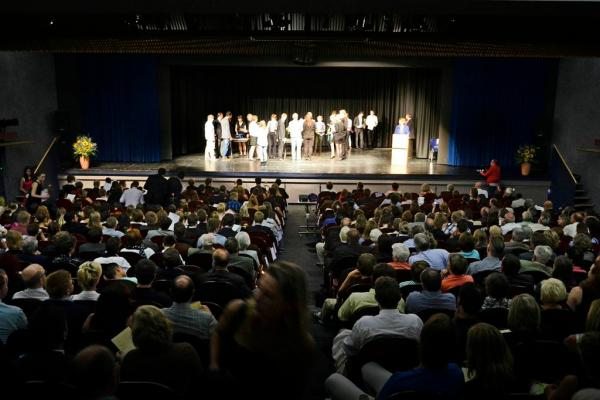 Lageplan
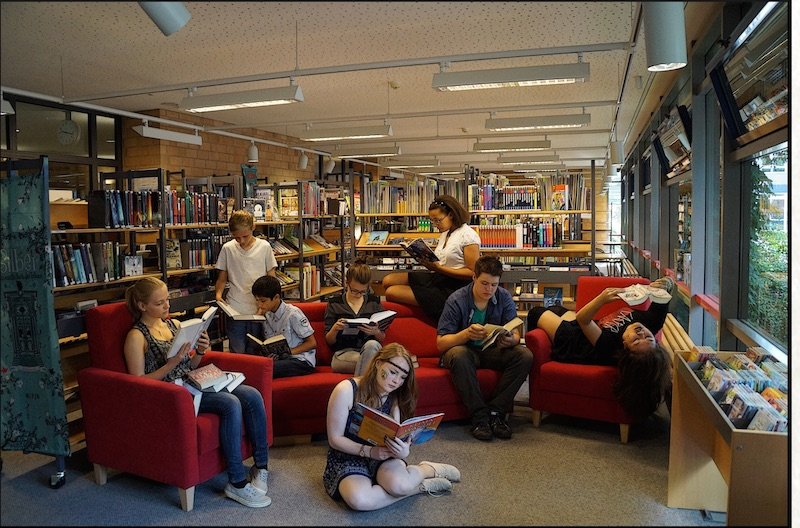 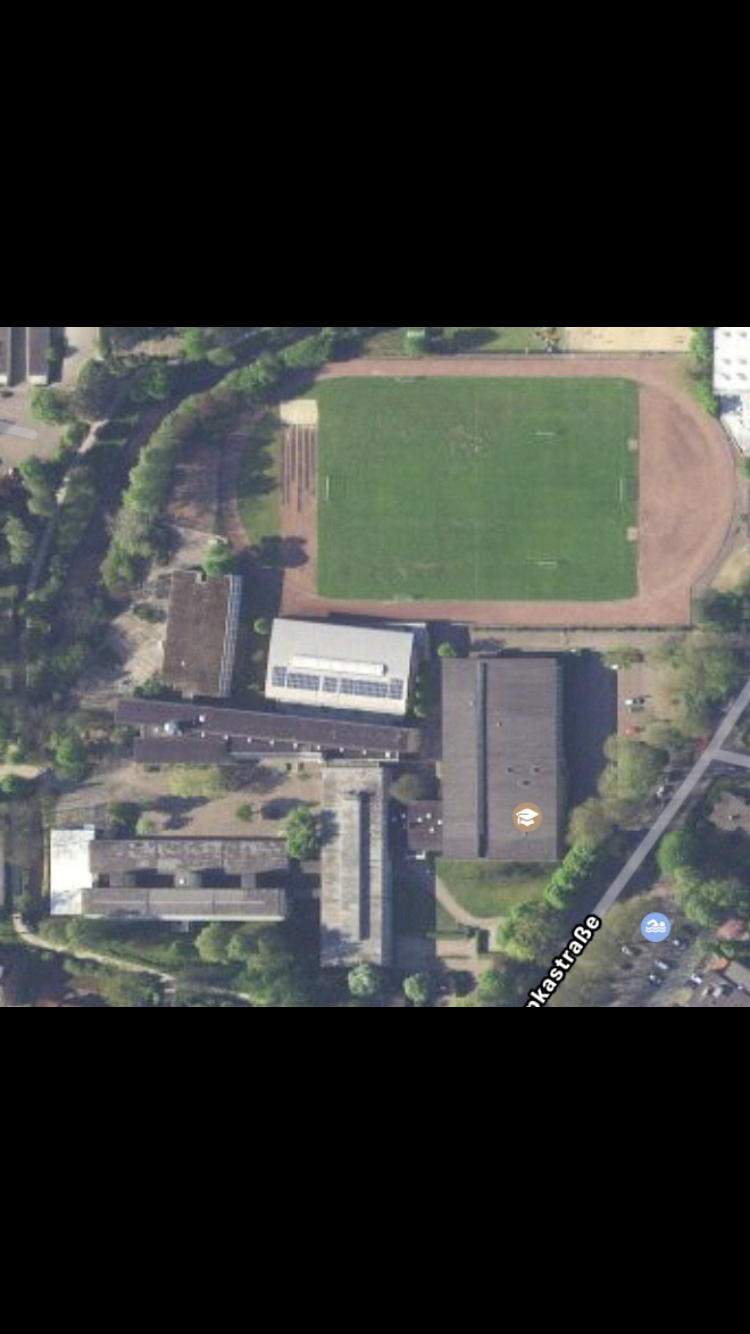 Foyer und Aula
Sekreteriat und Lehrerzimmer
Pausenhalle und Teeküche
Sportplatz
Bibliothek und Kunsträume
Bio und Informatik
Physik und Chemie
4
5
6
1
7
3
2
Schulleben
Sprachenprojekte
Cambridge
DELF
CertiLingua
Europapass
Trait d‘Union
Comenius und Erasmus
France Mobil
Ausland
Frankreich
Schweden
Litauen
Spanien 
USA
Schüler
Arbeitsgemeinschaften
Schüler helfen Schülern
Schulsanitätsdienst
Weiteres
Schule ohne Rassismus - Schule mit Courage
MINT
UNESCO
Beratung
Beratungslehrer
Vertrauensschüler
Schulseelsorge